40 KPISTELECOMS MUST TRACK
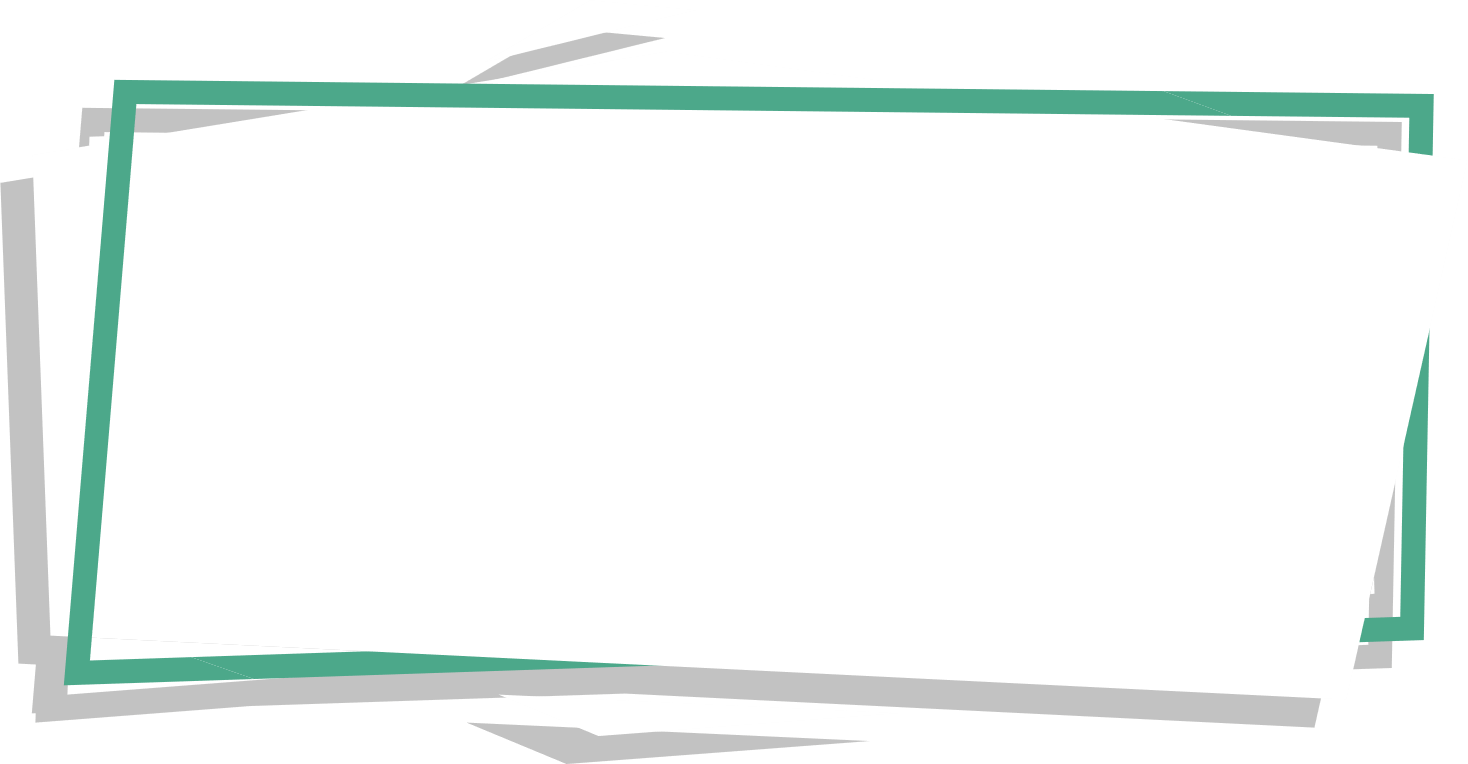 Thank You For Downloading These Templates
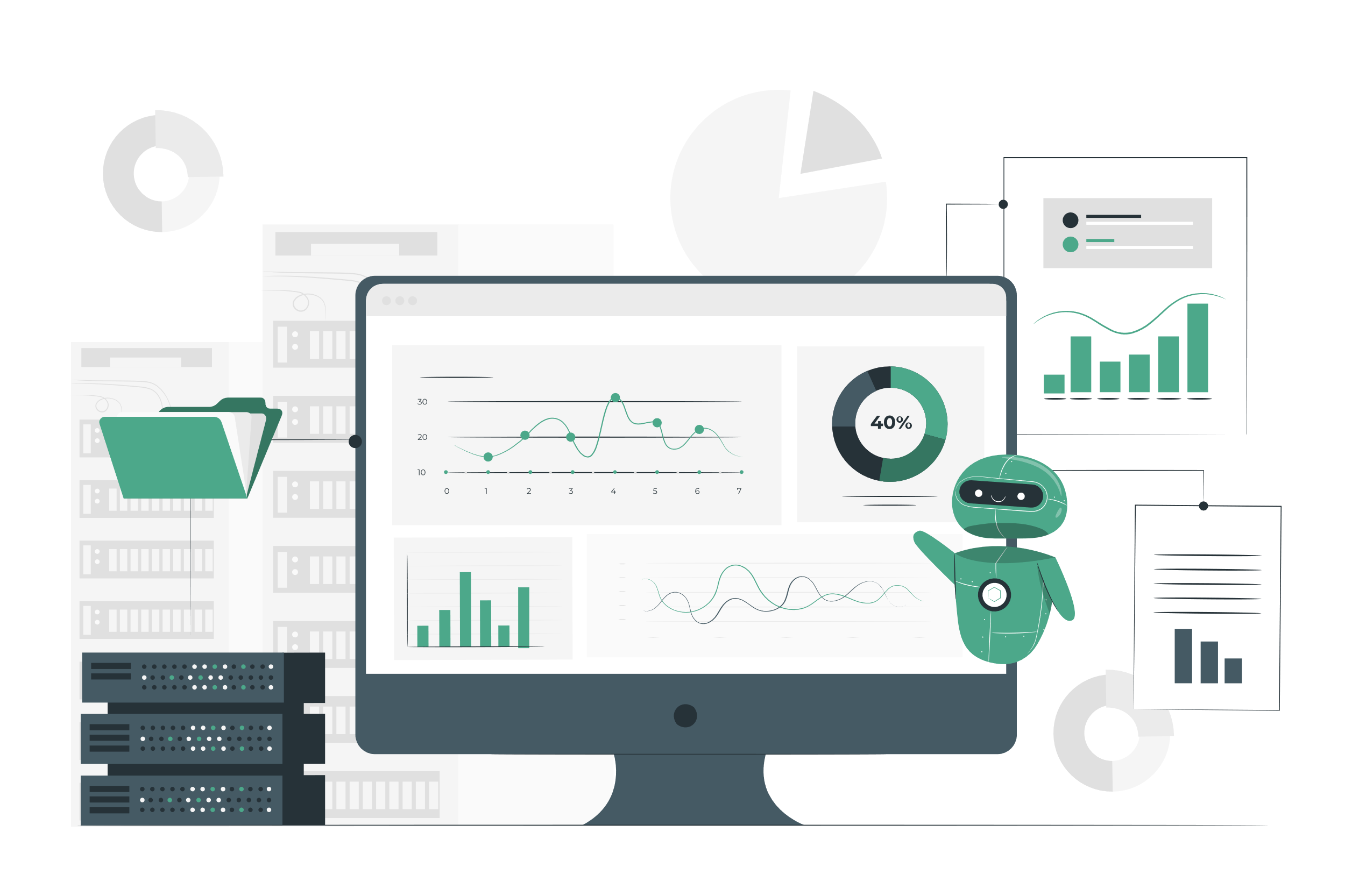 Along with these 40 essential metrics, we’ve also included a handy list of definitions and an explanation of how to calculate the main key performance indicators (KPIs). 
We hope you find these helpful.
Why Track These KPIs?
The MVNO space is becomingly increasingly diverse and competitive. It's growing five times faster than the telecom operator market, but churn is high. 
Thus, customer satisfaction is top priority. Yet, customers' purchase decision windows close quickly; this makes it critical to identify dynamic microsegments of customers. 
Real-time analytics can predict customer behavior, and AI can power up marketing campaign management – but only if you're tracking the right information about your subscribers. 
These KPIs will give you that valuable insight.
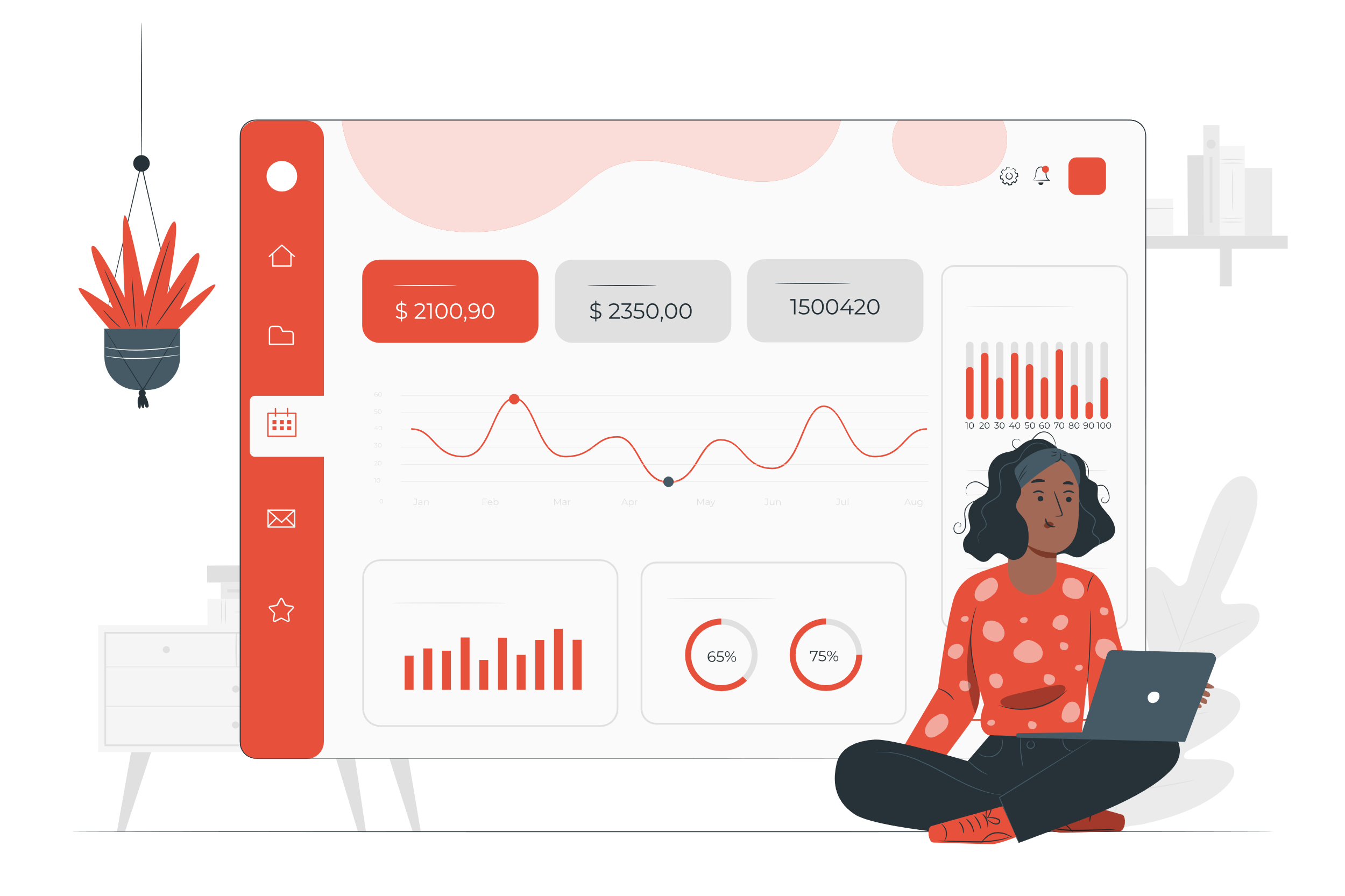 What KPIs Will We Track?
We recommend tracking key performance indicators in for the following areas.
KPI
What it measures
ASPU Impact
Data ASPU Impact
Voice ASPU Impact
MOU Impact
MB Impact
All revenue from voice and data.
Revenue from data only.
Revenue from voice only.
How many minutes subscribers use their mobile devices.
Data usage, in megabytes, per subscriber.
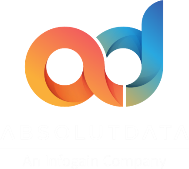 Definitions
Terms you’ll see in these KPIs
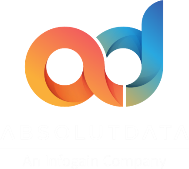 Definitions
Terms you’ll see in these KPIs
ASPU Impact
Measures Overall Revenue
ASPU Impact KPIs
ASPU Impact KPIs
Data ASPU Impact
Measures Only Revenue From Data
Data ASPU KPIs
Data ASPU KPIs
Voice ASPU Impact
Measures Only Revenue From Voice
Voice ASPU KPIs
Voice ASPU KPIs
MOU Impact
Measures 
Minutes of Usage
MOU Impact KPIs
MOU Impact KPIs
MB Impact
Measures Data Usage (In Megabytes) per subscriber
MB Impact KPIs
MB Impact KPIs
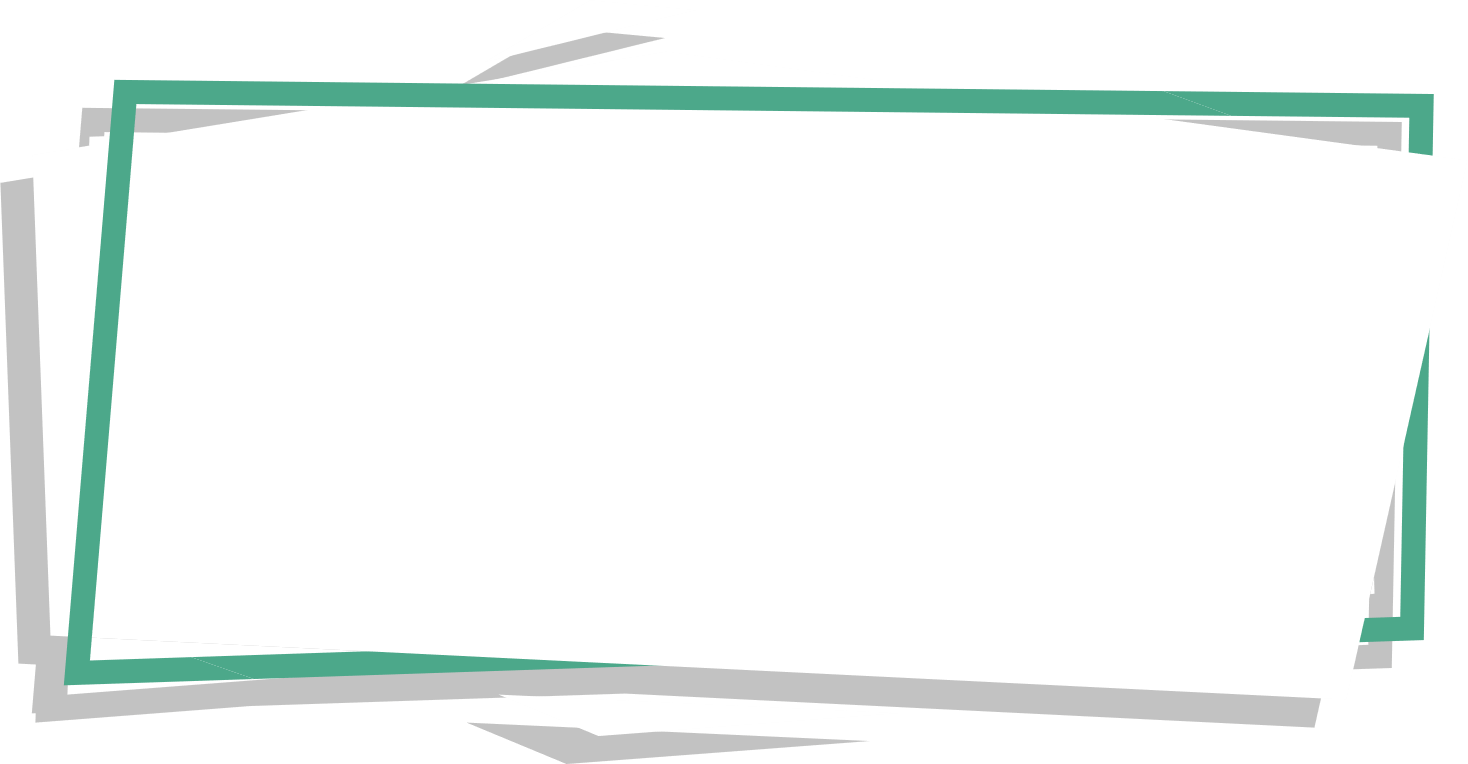 Absolutdata is Your AI & Analytics Partner
And NAVIK AI is telecom's go-to marketing intelligence solution
EXPERIENCED
TRUSTED
We’ve worked with telecommunications companies for decades, and we know how to turn your data into optimal marketing campaign recommendations. 
We can help you automate all aspects of marketing campaign management for increased customer retention and ROI. 
If you need help coming up with attractive offers or optimizing your spending, we have the expertise and the platform to do it.
Absolutdata has been recognized in 5 different Gartner Hype Cycle reports as a featured vendor of Digital Twin of a Customer (DToC) technology. This is the same tech that powers the NAVIK Marketing AI platform. 
If campaign planning and execution, churn control, and campaign ROI maximization are your strategic priorities for 2023, reach out to us.
Get a free expert consultation
Book a Demo of NAVIK DToC
Thanks Again For Downloading This Template.
We appreciate your interest and wish you all the best for your success.
Thank You
Write to us at: marketing@infogain.com